Obstetrik Kanamada  Replasman ve Koagulopatinin   yönetimi
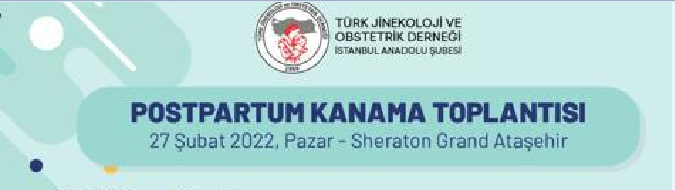 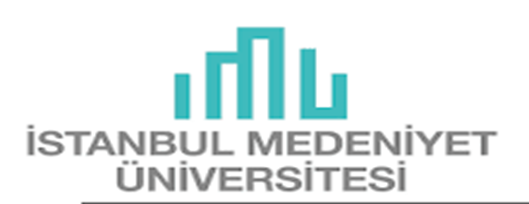 Doç.Dr. Mehmet KÜÇÜKBAŞ
Şok index
ŞOK İNDEX NABIZ/SİSTOLİK KAN BASINCI
Şok indexi, hipotansiyon ve vital bulgulardan daha iyi  bir şok belirtecidir
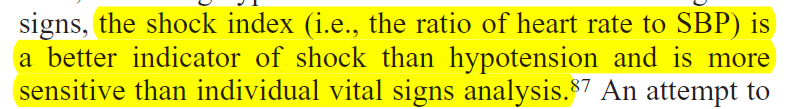 Hipovolemik Şokta Kompansatuar Fizyoloji
1-OTOTRANSFÜZYON: Masif kanama sırasında salınan katekolaminler, venüllerde tonus artışı  ile , kapasitans rezervuardan ototransfüzyon sağlar .
Hipovolemik Şokta Kompansatuar Fizyoloji
2-OTOREGÜLASYON: Merkezi olarak düzenlenen, selektif arteriolar konstriksiyon ile kardiak output ve kan hacmi yeniden dağılır
Hipovolemik Şokta Kompansatuar Fizyoloji
Tanımlanan fizyoloji; tüm vücutta gelişen yaygın vazokonstrüksiyon ile kalan çok düşük hacimdeki kanın, yeniden dağılımıdır. 
Kan dolaşımı ; beyin, kalp ve akciğere santralize olur. (yaşamak için)
Diğer organlarda ; hipoksi, iskemi ve asidemi gelişir. (anüri gibi)
Hipovolemi ve daralmış vasküler hacime bağlı olarak , hemoglobin değerleri gerçekte olduğundan  yüksek izlenir. (ŞOK indexi : 5-6 iken , hb 8.7 g/dl  izlenen bir hastamızda , Laktat 9mmol /L) 
Kan kaybı ve  Replasman  miktarını belirlemede;  Sadece hemograma bakarak, yapılacak yetersiz replasman, uzamış doku iskemisi ve asidemiye neden olur.( İskemi örn; ATN)
Uzamış vazokonstriksiyon döngüsü
Doku hipoksisi,   Hücre ölümü
Lenfosit ve monosit  aktivasyonu,  mediatörlerin salınımı
Endotel  hücre aktivasyonu
SIRS
Endotel hasarı,  sıvı kaçağı
Trombosit agregasyonu
Küçük damarlarda tıkanma – Mikrosirkülasyonun  bozulması
Yagın damar içi pıhtılaşma,  tüketim koagulopatisi ve  multiorgan yetmezliği
Yaygın damar içi pıhtılaşma,  tüketim koagulopatisi ve  multiorgan yetmezliğinin önlenmesi
Multiorgan yetmezliğini önlemek için, intravasküler  ,  intrasellüler  ve  ektrasellüler sıvı birlikte yerine konulmalıdır  .
Kristaloidler ; kompartmanlar arası sıvı dağılımı  ve  mikrosirkülasyonun reperfüzyonunda ana unsurdur.  ( infüzyondan 1 saat sonra sadece %20 si intravasküler yatakta kalır)
Hızla ektravasküler boşlukta dengelenerek ,  intrasellüler ve ekstra sellüler sıvının yerine konulmasını sağlar,  Kan kaybının 2 katı  oranında hızla verilmelidir.       
Hipovolemik şok replasmanında, dengeli kan bileşenleri ile eş zamanlı kristaloid uygulanması , sağ kalımı arttırır.



                                                                                                                           


                                                                                                                                                                                                                                                                                                                                                                                             Zuckerbraun BS. Schwartzs principles of surgery. 2010
                                                                                                                                                                                                                                                                                                                                                                                             Williams obtetr
Masif transfüzyon gereken  koagulopatinin  belirlenmesi
Kabul esnasında,  Nabız sayısı 120 /dk ve üzerinde  ve sistolik kan basıncı 90mm/hg  ve altında ise ,   % 75 sensitivite ,  % 86 spesifite   ile   masif transfüzyon gerekliliği ön görülebilir  (şok index 1.5 üzeri)
Koagülopati tanısında,  laboratuvar testlerinin sonuçlarını beklemek, Kabul edilemez gecikmelere neden olabilir.
Kogülopati tanısı;  sıklıkla klinik olarak konulur;  Vital bulgularda ve bilinç durumunda bozulmalar yanısıra
Cerrahi insizyonlardan dilüe kanamalar,  serozal yüzeylerden spontan kanamalar,  Damar yolu giriş yerlerinden kanamalar  izleniyor ise  koagulopati , sanıldığından daha derindir 
                                                                                                     Rotondo MF. Surg Clin North Am. 1997;77:761–777.
                                                                                                     Nunez TC,  J Trauma. 2009;66:346 –352.
KOAGULOPATİNİN  TANISI
Majör postpartum kanama izlenen hastada, koagulopati değerleri 

INR 1.5 üzerinde ise
Fibrinojen 200 mg/dL altında
Laktat 2 mmol/L üzerinde ( 4mmol/L üzeri )
Trombosit 100 bin altında ise
Masif obstetrik kanama ve şokta gelişen patolojik süreçler
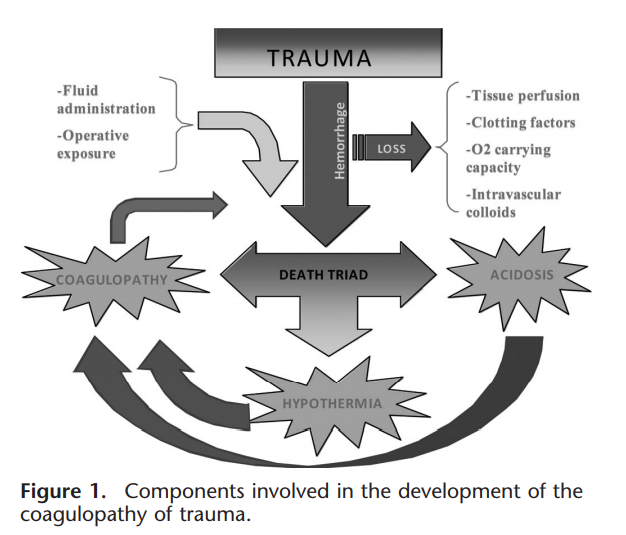 KANLI KISIR DÖNGÜ
ÖLÜM ÜÇGENİ
 (Bloody vicious cycle of bleeding after major trauma)
Hipotermi
Vücut ısısındaki her 10C azalma, koagülasyon faktörlerinin aktivitesinde %10 azalmaya yol açar

Trombosit adezyon  ve  agregasyonunu bozulur

33 °C altında fibrin sentezi azalır
Bolliger D ve ark. Anesthesiology 2010;113(5):1205-1219. Johansson PI ve ark. Acta Anaesthesiol. Scand 2010;54:1039-1049.
Hipotermi
Santral vücut ısısı; 32.8°C nin altında olan masif kanamalı hastalarda, diğer komorbiditeler kontrol edilse bile,  mortalite % 100 dür.
Masif kanamalı  hastaların laparatomisinde;  lapataratomi sırasında, saat başına ısı kaybı 4.6°C dir. ( ısıtılmış sıvılar  kullanılmıyor ise)
 hipoterminin irreversibl etkileri 60-90 dakikada  gelişir.
Hipoterminin etkileri ;  yeniden ısı restorasyonu dışında düzeltilemez, ısıtıcılı battaniyeler üzerinde transfer ve operasyon,  sıcak batın lavajları ve ısıtılmış IV sıvılar ile  sağlanmalıdır. (hızlıca)


                                                                                                                                                                                                                                                                                                                                                                                                                                                                          Jurkovich GJ, J Trauma. 1987;27: 1019 –1024.
                                                                                                                                                                                                                                                                                                                                                                        Burch JM, j.Surg Clin North Am. 1997;77:779 –782.
Asidozis
Laktat ; anaerobik metabolizmanın bir yan ürünüdür 

Doku iskemisi için  spesifik bir belirteçtir.

3 saatlik bir yarı ömre sahiptir. 

Laktat düzeyi;  hipovolemik şok ve ölümü öngörmede    

 resüstasyonun başarısını izleme ve sonucunu ön görmede  en iyi belirteçtir 





                                                                                                                                                                                                                                                                                                                     David Abramson, THE JOURNAL OF TRAUMA 1993
Asidozis
Laktat  
2mmol/L üzeri değerler anormaldir
Laktat normalizasyon süresi 48 saatin üzerinde ise
 sağ kalım %13 tür
Asidozis
Hemorajik şok resüstasyonunda,   laktat seviyesi 4.4 mmol/l  üzerinde  olan ve 48 saatte normale dönmeyen hastalarda,   mortalite % 86 dır.
PH 7.2  de ,  kardiak kontraktilite azalır , hipotansiyon  ve  bradikardi gelişir.   Karaciğer ve böbrek  kan akımı daha da azalır 
PH 7.0 da , faktör VII A aktivitesi,  % 90 azalır 
PH 7.1 de hastaların yarısında,  APTT ve PT 2 kat uzamıştır
Asidoz,  trombin oluşumunu bloke ederek kanamayı arttırır

                                                                                                                                                                                             Juan C. Duchesne, The Journal of TRAUMA. 2010
Asidozisin düzeltilmesi
Kanamanın hızlı kontrol altına alınması ve  iskemik dokuların hızlı reperfüzyonu ile mümkündür .  ( agresif replasman)
Dokulara oksijen sunumunun arttırılması için, oksijen verilmeli             ( 10-15 L/dk) ve  eritrosit replasmanı  yapılmalıdır.
Sadece,   kristaloid ve kolloidler  ile replasman,   tansiyon artışı dışında  fayda sağlamaz 
Tampon ajanlar;   asidozun,  koagulasyon sistemine olan,  negatif etkilerine karşı geçici düzelme sağlar , tek başına kullanımının faydası ve yeri yoktur. (BİKARBONAT gibi.)
                                                                                 Michael N. Emerg Med Clin N Am 25 (2007)
                                                                                                                                                                      RCOG Guidelines 2016
Koagulopati
5 üniteden fazla RBC ve IV sıvılarla tek başına  yapılan replasman ,   fibrinojen ve trombositlerde  dilüsyon ile   koagulopatiye   neden olur.   Eş zamanlı plazma ve trombosit replasmanı ile önlenir.

                                                                           Hirshberg A, J Trauma.2003;54:454463.
                                                                                                           Hess JR, Brohi K, J Trauma. 2008;65:748 –754.
Koagulopati- DİK skorlaması
- Acil obstetrik  koşullarda tanı amaçlı kullanılamaz
 
-Parametreleri tedavinin yönetim ve izleminde kullanılır
GEBELİKTE  ve POSTPARTUM MASİF KANAMADA    FİBRİNOJEN SEVİYELERİ
Fibrinojen seviyesi, masif  postpartum kanamanın en önemli ve erken belirteçlerinden biridir ≤200 mg/dl , PPV  %100
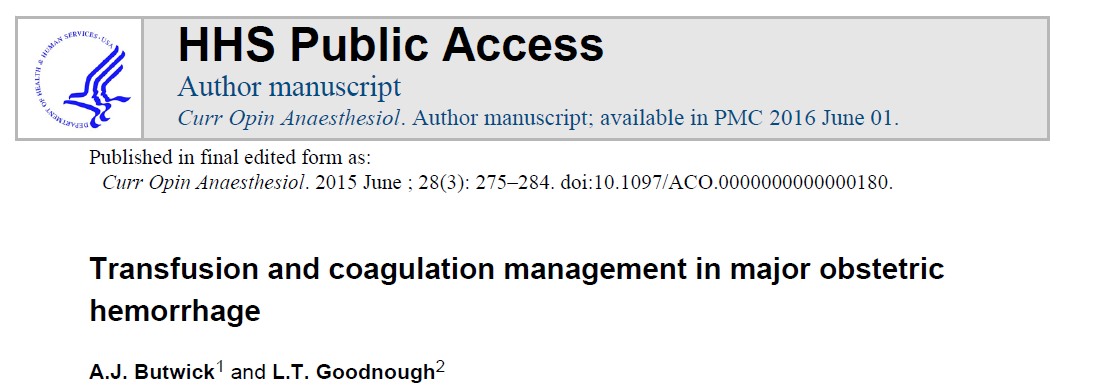 OBSTETRİK HEMORAJİK KOAGULOPATİ
Fibrinojen	< 100mg/L
PT ve APTT   > 1.5X NORMAL
Trombosit	<50x10⁹/L
Hemostatik yetmezlik ve  Mikrovasküler kanamalar gelişir multiorgan hasarı başlar
Fibrinojen düzeyi,
dilüsyonel ve tüketim koagülopatisi tanısında , PT ve APTT’den daha duyarlıdır.

             D- DİMER   TANI VE TAKİPTE YERİ YOK
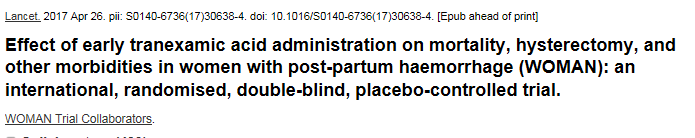 Antifibrinolitik  etkili Traneksamik  asit kanama başladığında ,  en kısa sürede verildiğinde  (İLK 3SAAT) postpartum kanamaya bağlı ölümleri azaltıyor, yan etki insidansı artmıyor
When the treatment was given within
3 hours of birth, the mortality rates from obstetric hemorrhage
were 1.5% versus 1.9% comparing tranexamic
acid to placebo (P=.008).
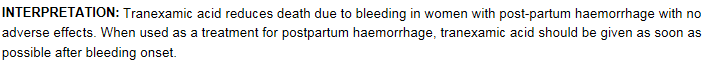 FİBRİNOJEN KONSANTRESİ
Masif kanama, hemorajik DİC, Ablatio plasenta ve amnion sıvı embolisi gibi, fibrinojen seviyesinin düşük olacağının öngörüldüğü durumlarda, laboratuar sonucu beklemeden başlıyoruz. (2-4 g fibrinojen)

1g fibrinojen verilmesi, kan seviyesinde 35 - 40 mg/dl artış sağlar

Yarılanma ömrü 90 saattir
Fibrinojen konsantresi
İzotonik Nacl ile sulandırılır 
Kan seti ile  10  dk da  infüzyon 
Serum seti ile akmaz
Postpartum Hemoraji-rFVIIa Novoseven
8-10 ü  ,   ES ve TDP replamanı sonrası kanama devam ediyor ise (Kaliforniya grup)

60-90 mcg/kg  dozda 

Maksimum etki için,  kanama nedeni kontrol altına alınmış ve  yeterli kan transfüzyonu yapılmış olmalıdır.

            Hipotermi olmamalı
                 Platelet,  50000/mm³
                 Fibrinojen düzeyi >50-100 mg/dl
                 pH ≥7.2 
                 Hipokalseminin olmaması
Şiddetli Travma ve Masif Kanamada  Askeri Cerrahi Yaklaşım; DCR  Stratejileri                                                                                           From the Madigan Army Medical Center, Tacoma, WA.
Permissive hipotansiyon
 Hipoterminin önlenmesi ve agresif tedavisi 
 Asidozun düzeltilmesi
 Erken acil TDP kullanımı  
 RBC-TDP oranı 1:1
 Erken trombosit kullanımı
 Erken RF7A	 kullanımı
 Askeri sıcak sahada tam kanın primer sıvı olarak kullanımı
Crit Care Med. 2008
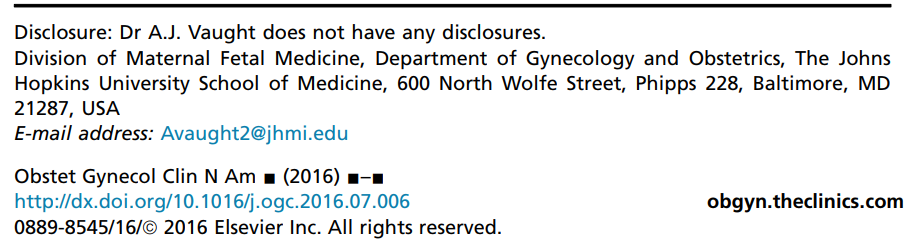 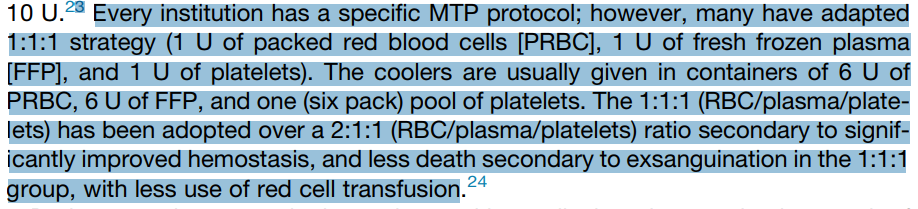 ABD de çoğu merkez , koagulopati gelişmiş obstetrik kanamada ; Eritrosit:Plazma:Trombosit için   1:1:1  transfüzyon oranını kullanmaktadır
2:1:1 oranına kıyasla  ölümler ve kullanılan eritrosit oranı daha azdır
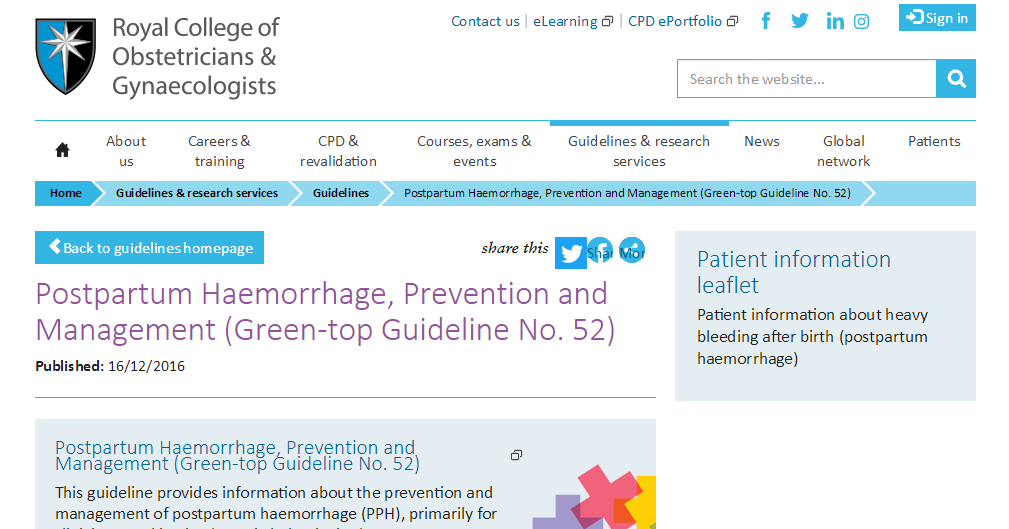 RCOG Majör PPK Protokolu Başlatılması ve     Relasman Önerileri
Kanama 1000 ml den fazla ve devam ediyor veya klinik şok durumunda.
Kan ve kan ürünleri  transfüzyonu en kısa sürede başlatılmalı
Kana ulaşılana kadar; 3500 ml ye kadar, ısıtılmış sıvı, gerektiğinde hızla verilmeli
2000 ml  	NaCI
1500 ml      kolloid ( kan gelince stoplanır)
RCOG Replasman ve Hedef Değerler
Çok acil durumda: Krossuz grup uygun veya  krossuz O rh negatif  kan , kross lu kan gelene kadar verilir
Devam eden kanama ve 
    APTT ,PT?  4 : 4 oranlı RBC: FFP
APTT PT uzamış ve devam eden kanama 12-15ml/kg  FFP ve 4Ü RBC
Kriopresipitat , fibrinojen 2g altında ve kanama devam ediyor
PLT; 75 bin altında ve kanama devam ediyor ise başlanır
RF7A  PPH de klinik çalışmalar dışında rutin kullanımı önerilmiyor
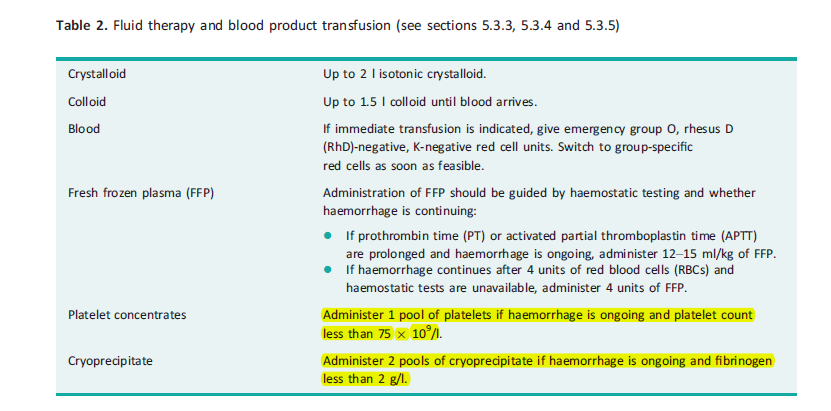 Trombosit 75 bin den az ve kanama devam ediyor ise
 1  havuz trombosit
Fibrinojen 2g/L den az ve kanama devam ediyor ise
 2 havuz kriopresipitat
HES kolloidleri mortaliteyi arttırabilir RCOG- 2017
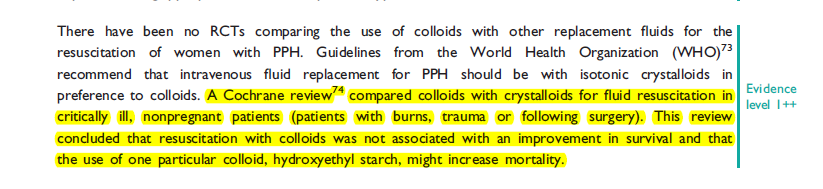 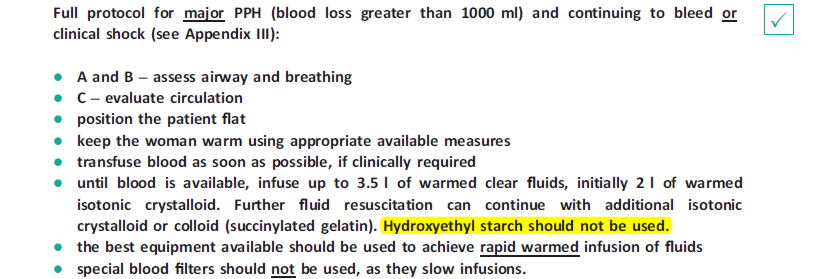 PPK da HES kolloidleri  kullanılmamalıdır 
RCOG-2017
ACOG replasman önerileri
Kanama 1500 ml ve üzerinde  ve devam ediyor veya vital bulgular bozulmuş ise
RBC :FFP:PLATELET; 6:4:1 oranlı MTP istemi hemen
Masif kanamada;   1:1:1  oranı önerir.
Kristaloid ;   Ringer laktat : kan kaybı ,   2:1 oranında
Protokolde kolloidler geçmiyor.
Acil ihtiyaç durumunda; Kan grubu ve kross olmadan  2-4 Ü  O rh negatif  RBC
Koagulasyon hasarında,  kriopresipitat  başlanmalıdır
RF7A ilk seçenek tedavi değildir, standart tedavi sonuçsuz ise expert konsültasyonu ile 2.raund tedavide.
Postpartum Kanama Nedenli Koagulopati Gelişen   Hastalardaki Deneyimlerimiz Ve Sonuçları  ( 2017-2020)
Kanama Nedenleri
Cerrahi Müdahalelerin Dağılımı
Eritrosit Süspansiyonu Kullanılan Hastaların Dağılımı
Taze Donmuş Plazma Kullanılan Hastaların Dağılımı
Trombosit Kullanılan Hastaların Dağılımı
Koagulopati Gelişen Hastalarda fibrinojen konsantresi kullanımı
Kullanılan Fibrinojen Konsantresi  Dozlarının Dağılımı
Komplikasyonlar
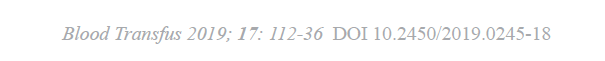 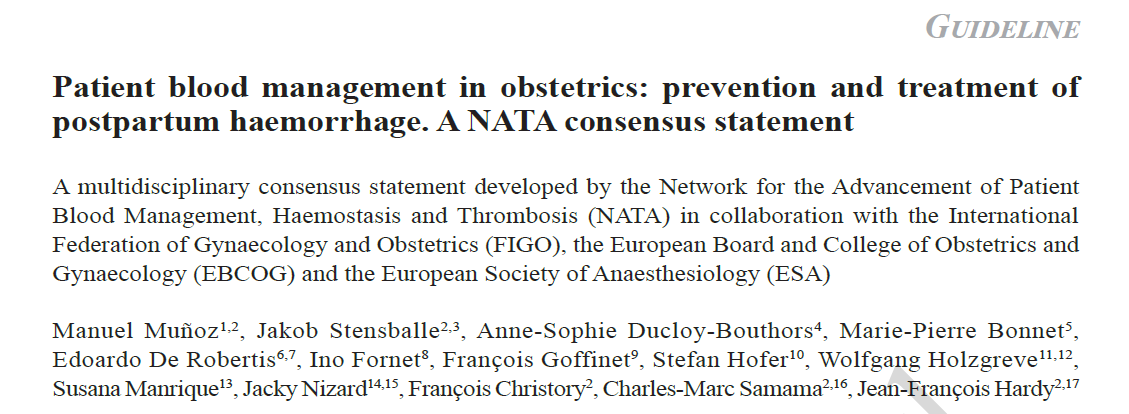 NATA konsensus  bildirgesinde;  postpartum kanamalarda; fibrinojen replasmanının ,fibrinojen konsantresi yada kriopresipitat kullanılarak yapılabileceği , hangisine ulaşılabiliyorsa , hangisi hazırda ise ;onun kullanılabileceği rapor edildi
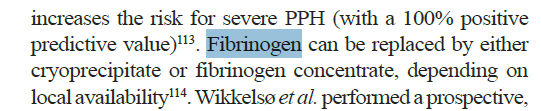 öneriler
Major postpartum kanama tanısı almış hasta ; Ameliyathanede, genel anestezi altında değerlendirilmeli  (15-30 dk içinde) ,   gerekli ise cerrahi müdahale ve transfüzyonlar  derhal başlatılmalıdır.

Kan sayımı ve koagulasyon testleri ;  30 dadikada 1 tekrarlanmalı
Isı ölçümü ; 15 dakikada 1 yapılmalı

farmakolojik müdahale;   cerrahiyi geciktirmemeli , aynı yöntemlerin tekrar denenmesinden kaçınılmalıdır.

Kanama durdu ve koagulasyon profili normale döndü ise,  kimyasal trombo-emboli  profilaksisi yapılmalı.  Trombositopenik hasta ise,  mekanik profilaksi yapılmalıdır

Histerektomi kararı hızlı alınmalı
Sabrınız için teşekkür ederim